Родительское собрание в подготовительной группе   № 23 « Ромашка»«Ваш ребенок будущий первоклассник».
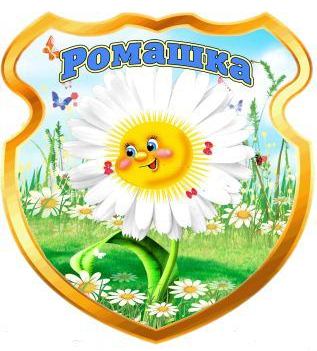 Цели: установление партнёрских отношений с семьёй каждого воспитанника по вопросу подготовки к школе; формирование активной педагогической позиции родителей; вооружение родителей психолого-педагогическими знаниями и умениями по данному вопросу.Задачи:1. Сообщить родителям о знаниях, умениях, навыках по проблеме подготовки ребёнка к школе.2. Расширить представления родителей о возрастных психофизических особенностях детей 6-7 лет.3. Рассказать о сущности подготовки к школьному обучению.4. Дать родителям полезные советы и рекомендации.
План проведения:
Презентация «Старшая группа, прощай».
Упражнение «Экзамен для родителей».
Возрастных психофизических особенностях детей 6-7 лет.
Раскрытие компонентов готовности к школе.
Полезные советы и рекомендации родителям.
Прочее.
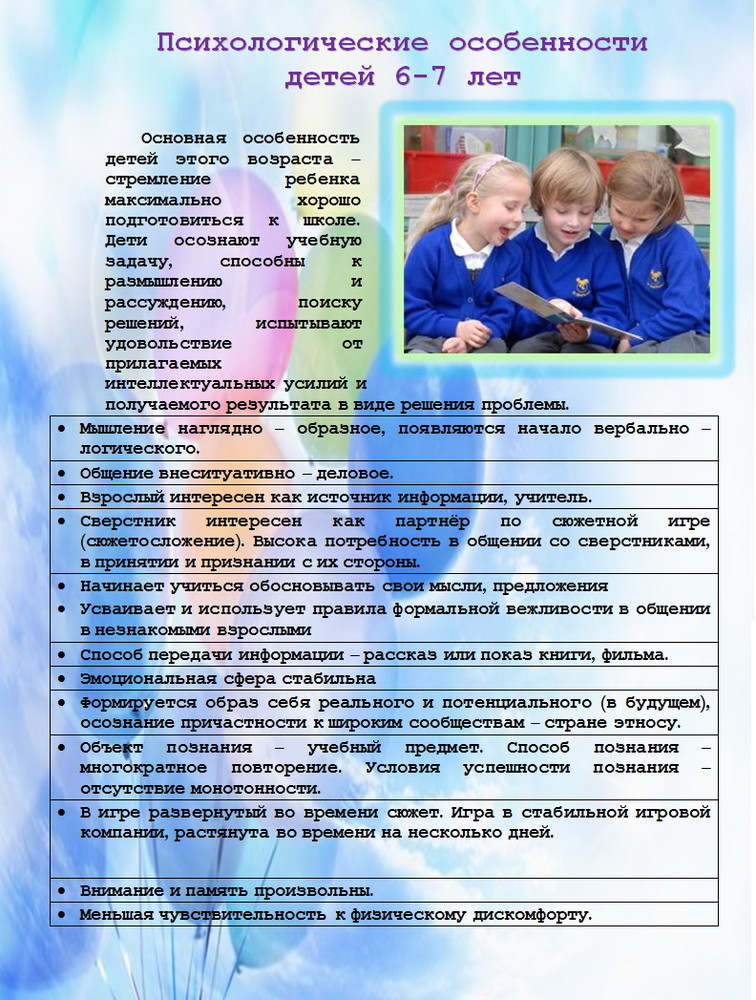 Вот и перешли мы в старшую группу
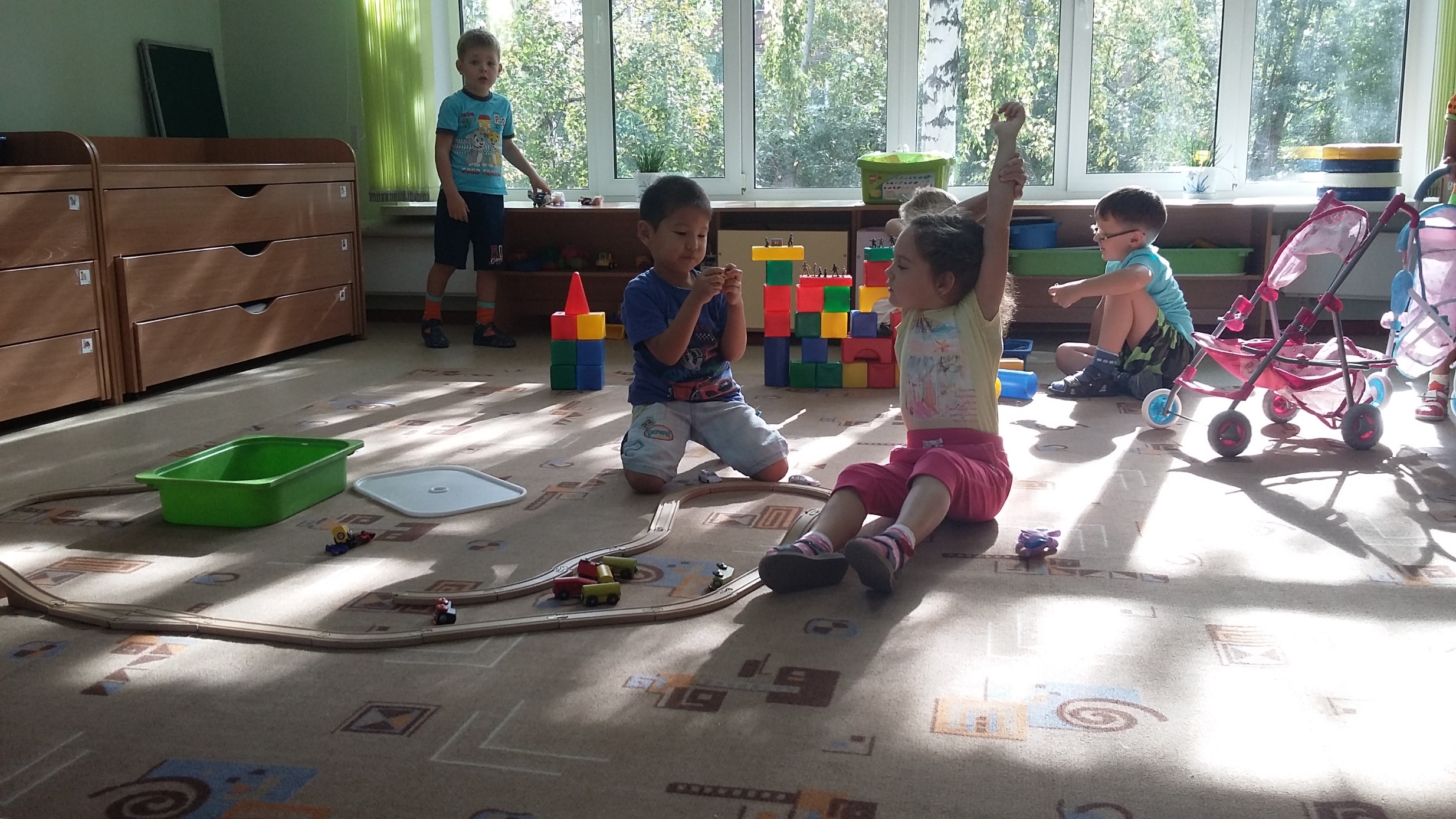 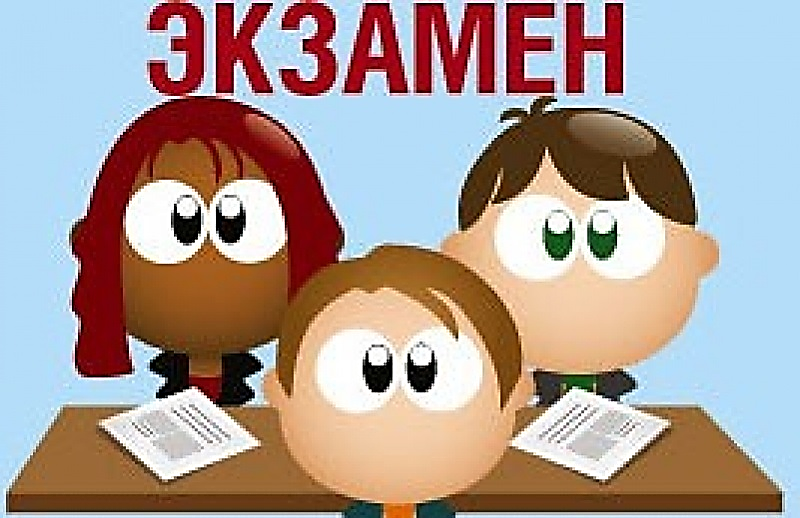 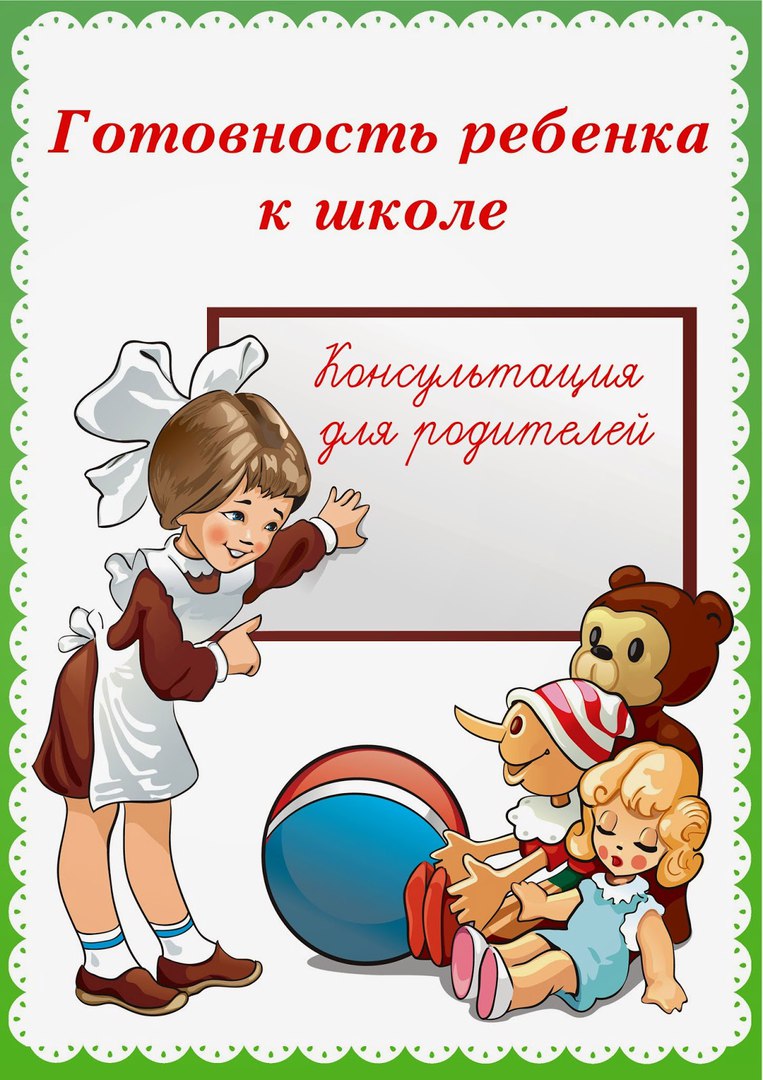 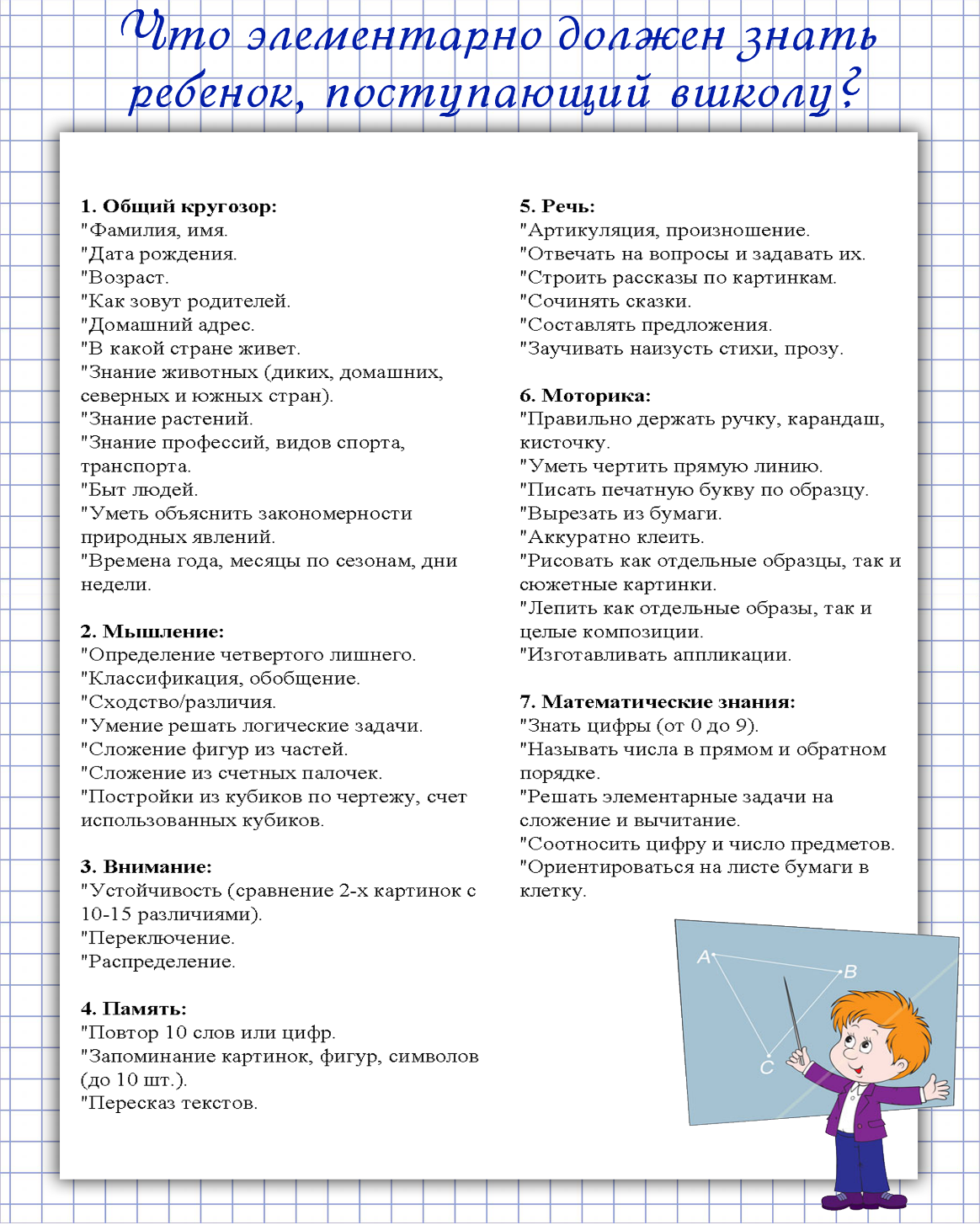